Characteristics of life
SB1  Students will analyze the nature of the relationship between structures and function in living cells.
What is LIFE?
-  Scientists that study living things are called biologists.
Bio=life and –ology=study of
All living things:
are made up of cells
reproduce
have DNA
grow and develop
obtain and use materials and energy (metabolize)
respond to their environment
maintain homeostasis (stability)
evolve
What is LIFE?
Cells
Organisms that consist of one cell is unicellular (uni means one). An example would be an amoeba (protist)
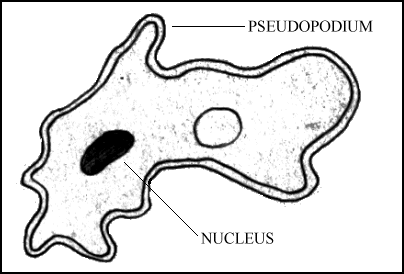 What is LIFE?
organisms that consist of more than one cell is multicellular (multi means many). Examples are plants, people, mushrooms, dogs etc…
--The picture below is a magnified view of an elodea leaf—notice the many cells connected together
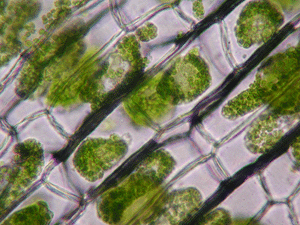 All living things:
reproduction
this is the process where new organisms are produced
There are two types of reproduction:
asexual-the new organism has only ONE parent (like in bacteria)
sexual-the new organism has TWO parents (like in animals)
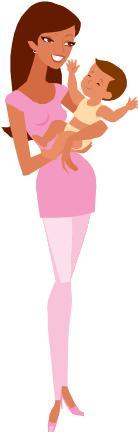 DNA
Deoxyribonucleic acid (DNA) determines the traits of every organism on Earth.
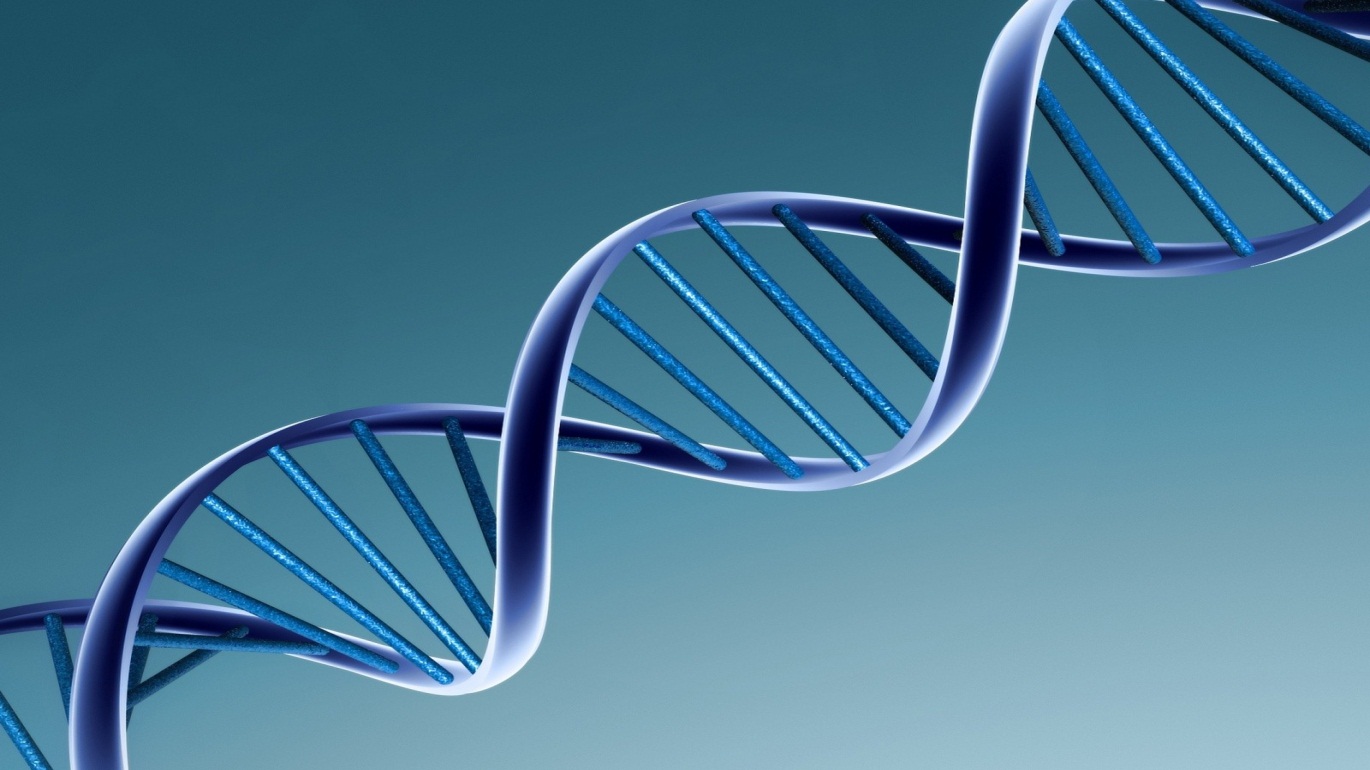 All living things:
4) Growth and Development
Growth leads to development in most organisms.
Unicellular organisms like bacteria and protists grow in the sense that they increase their size.
Multicellular organisms grow and develop differentiated cells. Cells that take on a specific shape to perform a specific job. Like having brain cells, muscle cells and liver cells.
https://www.youtube.com/watch?v=1QBqp068jkI
All living things:
Metabolism
Organisms take in materials from their environment, then use those materials to obtain energy.
For example, plants take in light and convert it into energy that they can use.
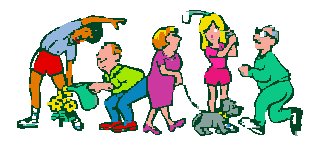 Types of metabolism
anabolism-putting together complex substances from simpler substances. 





catabolism-breaking down large substances into smaller substances.
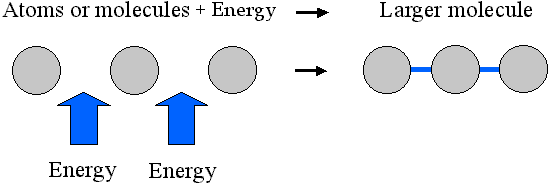 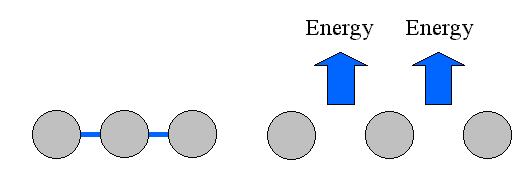 All living things:
6. Respond to their environment
Organisms detect and respond to their environment
Stimulus is a signal to which an organism responds.
light, temperature, odor, sound, gravity, heat, water and pressure are types of stimuli.  (think of the termites).
Homeostasis=BALANCE
Conditions in an organism body stay 
    stable.
Like the temperature in your body
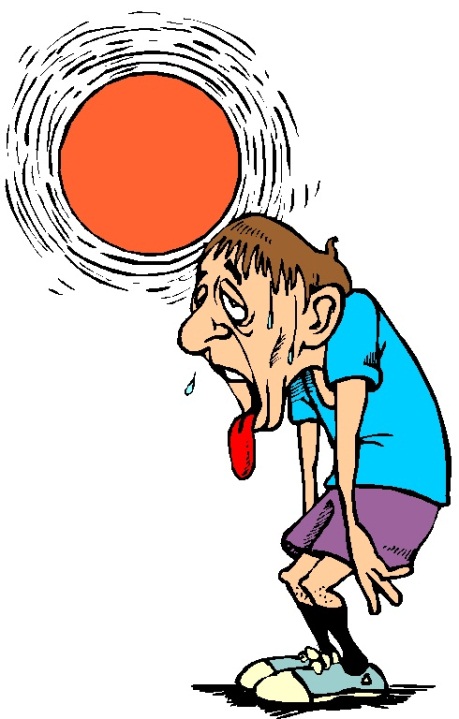 All living things:
7)  adapt and evolve
- Organisms adapt to their surroundings in order to  homeostasis
            - The evolution of a new species can occur as a result of adaptations-speciation
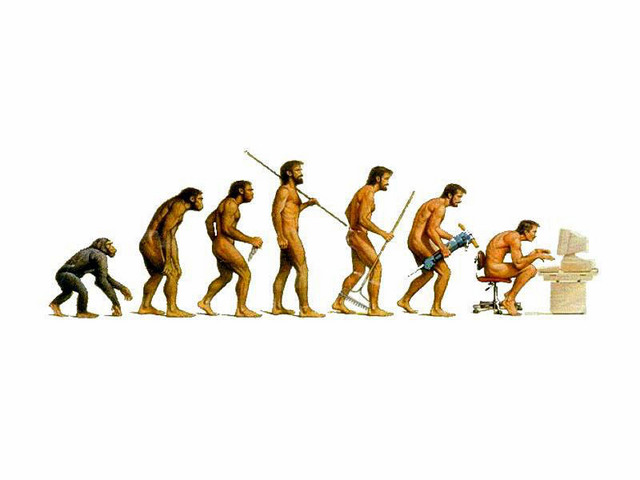 The 7 Characteristics of Life
REMEMBER: Nonliving things have NEVER been alive, they do not fulfill ALL the requirements to be considered living.
	Rocks, water, minerals, chemicals and viruses are considered to be NONLIVING!
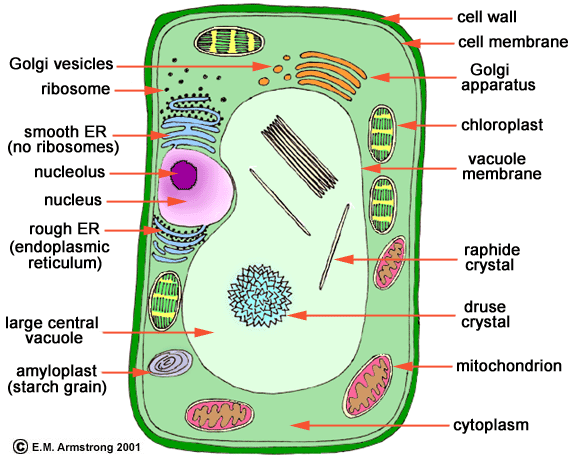 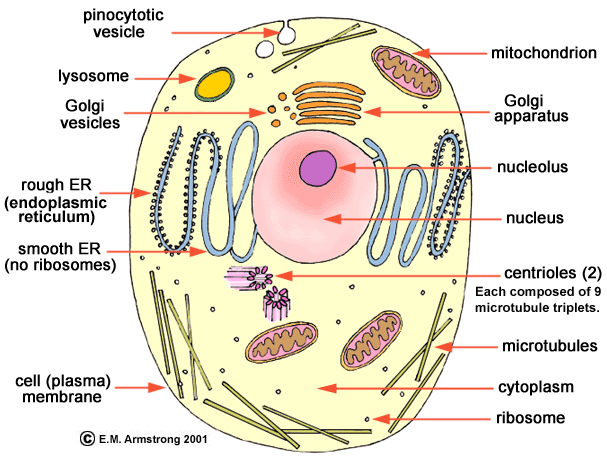